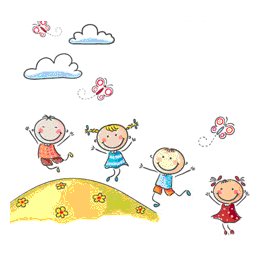 PŘÍMĚSTSKÝ TÁBOR NA CMcZŠ
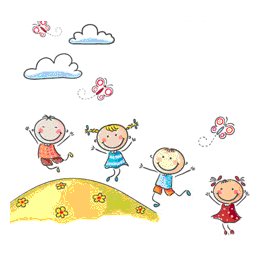 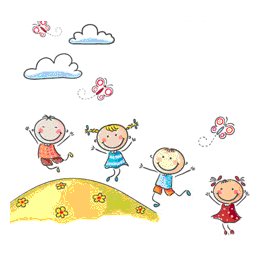 KDY:  1. 7. 2019 - 4. 7. 2019 
KDE: CMCZŠ LERCHOVA 65, BRNO
VĚK: OD 7 LET
CENA: 600,- Kč 
	

PŘIHLÁŠKY DO  31. 5. 2019


KONTAKT:
SESTRA MARKÉTA
+420 731 604 375 *** sestra.marketa@gmail.com
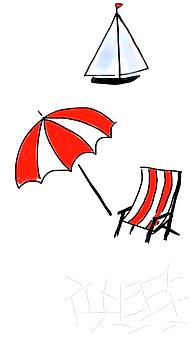 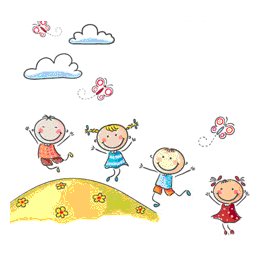 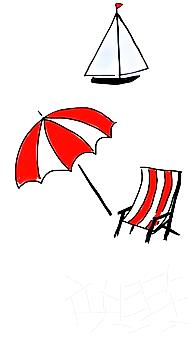 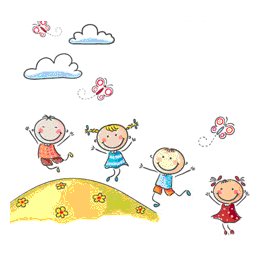 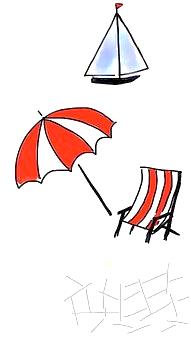 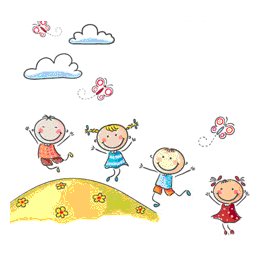 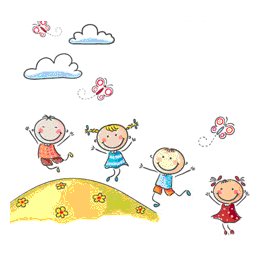